PA193 - Secure coding principles and practices
Designing good and secure API
Automata-based programming
Petr Švenda svenda@fi.muni.cz
Overview
Lecture:
How to write good & secure API
automata-based programming
Labs
Write small security API
Model inner state with automata-based design
PA193 | Secure API, Automata-based programming
2
Organizational
PA193 | Secure API, Automata-based programming
3
Reuse of existing code
Code reuse is generally great thing, but..
NOT in homework or assignments!
It is NOTOK:
Take any code from web when you should create code completely on your own (project - parser)
Share code of your solution with others (homework)
Penalization points assigned  
Next occurrences will be handled by faculty’s disciplinary committee
PA193 | Secure API, Automata-based programming
4
PA193 | Secure API, Automata-based programming
5
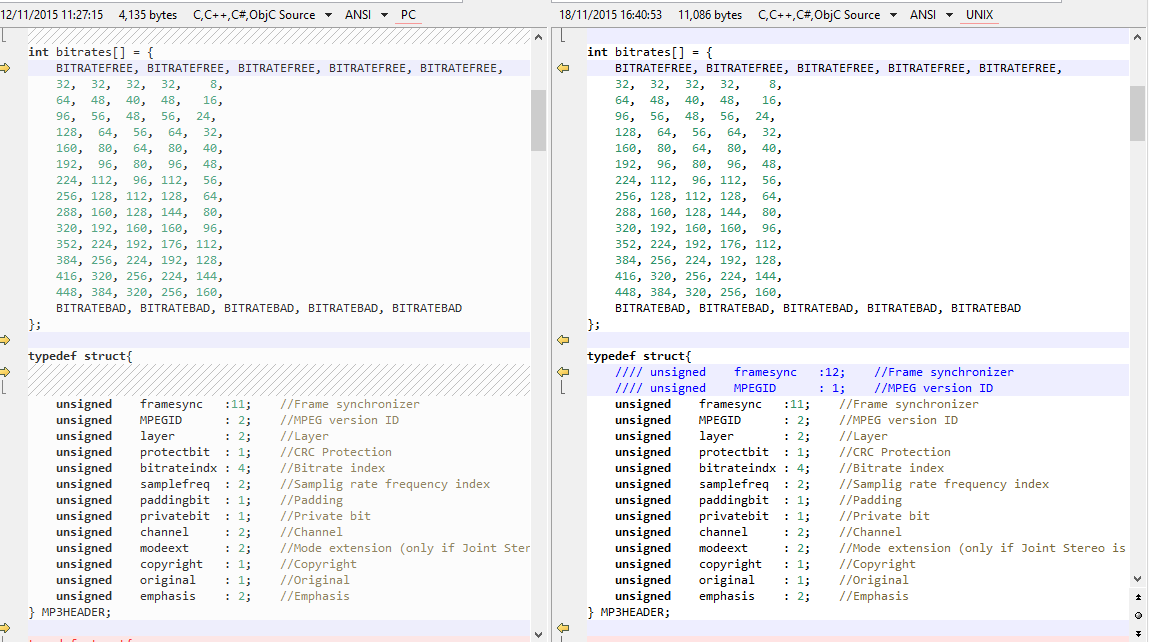 PA193 | Secure API, Automata-based programming
6
Projects – phase 2
Code review 
One other team (parser code, available in IS: Final_versions_of_the_first_part_TO_EVALUATE) 
Open-source project
https://is.muni.cz/auth/el/1433/podzim2015/PA193/um/59227670/PA193_P3_Projects_second_part_2015.pdf
PA193 | Secure API, Automata-based programming
7
Problem
PA193 | Secure API, Automata-based programming
8
What is this device for?
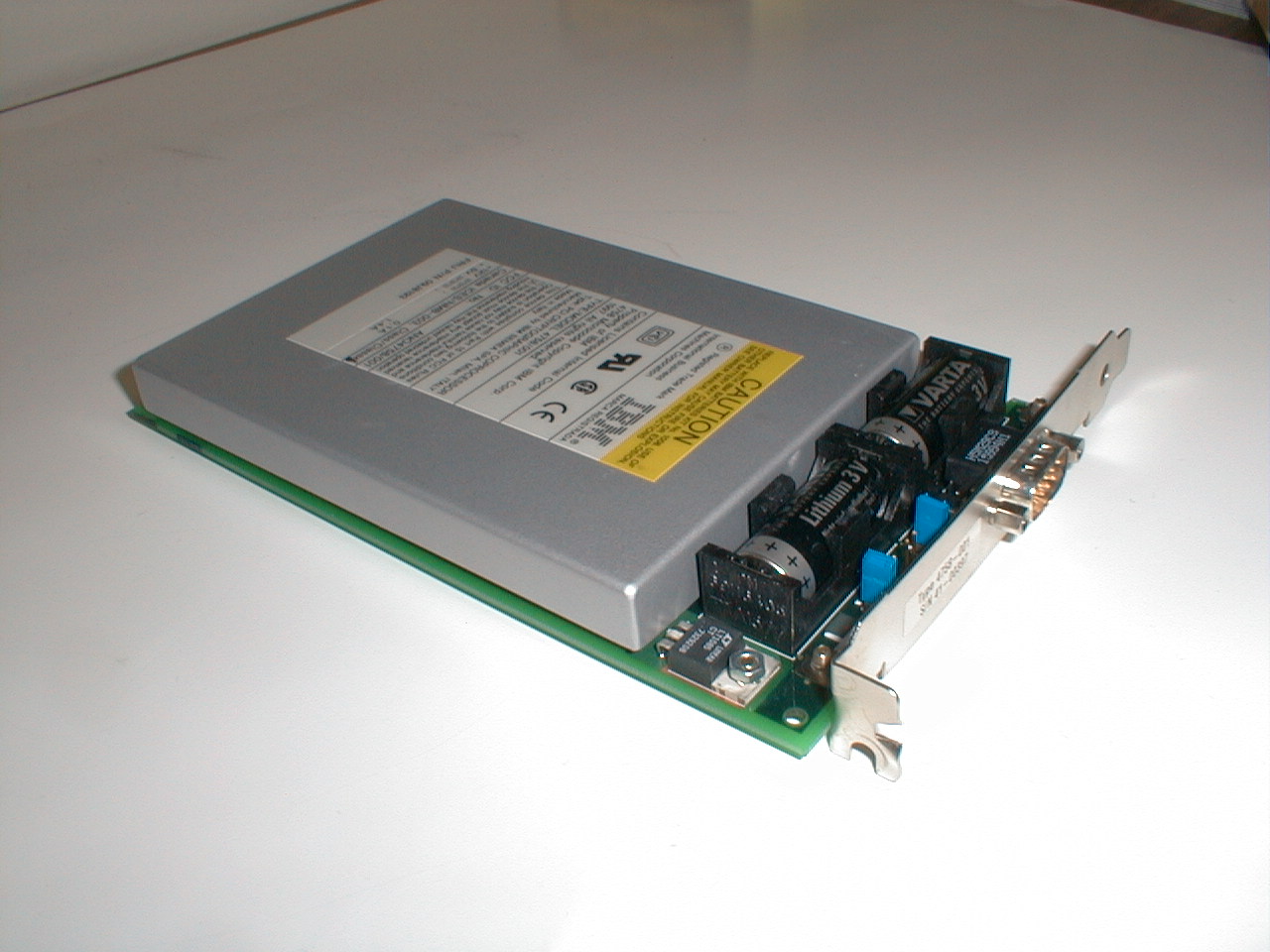 IBM 4758 Hardware Security Module (HSM)
PA193 | Secure API, Automata-based programming
9
Hardware Security Modules (HSM)
Hardware Security Modules are high-security devices 
small security computer inside general purpose computer
RAM, CPU, storage...
resilience against tampering, side-channels...
support various cryptographic operations
keys are generated, stored and used directly on the device
additional restricted code can be uploaded (firmware)
HSM exposes its functionality via API 
E.g., encrypt supplied data with key generated inside HSM
HSM is trusted, accessed by not-so-trusted applications
HSM’s API serves as wall between different levels of trust
Intentionally limits visibility and access
API
Security API
PA193 | Secure API, Automata-based programming
10
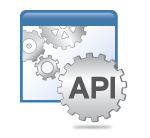 API
PA193 | Secure API, Automata-based programming
11
When we use API?
All the time 
When using function from standard library
When using external library
When calling system (Win32 API, POSIX...)
When calling methods of our own class
...
PA193 | Secure API, Automata-based programming
12
When we design API?
Almost all the time 
Function signature is API for this function usage
List of public methods in interface is its API
When we create good API?
good programming habit is to create reusable modules
every module has its own API
once module will get reused, API cannot be changed easily
PA193 | Secure API, Automata-based programming
13
Application programming interface (API)
Different types of API
Non-security API
any library API (module/library interface)
e.g., C++ STL, Boost library, Web API...
Cryptographic API
set of functions for cryptographic operations
e.g., Microsoft CryptoAPI, OpenSSL API...
Security API
allows untrusted code to access sensitive resources in secure way
e.g., PKCS#11 HSM module, suExec, OAuth
PA193 | Secure API, Automata-based programming
14
Language (in)dependent API
Language dependent API 
API available only for one particular language
ABI is relevant (calling convention, memory layout…)
Language independent API 
Not restricted to particular languages
E.g., Web API based on HTTP/REST/JSON 
Language bindings
Bridge between particular language and library/OS API
E.g., library implemented in C, but called from Python
Additional API in target language with small proxy code
PA193 | Secure API, Automata-based programming
15
What is API and ABI?
API = Application Programming Interface
source code-based specification intended to be used as an interface between software components to communicate
classes, interfaces, methods...
ABI = Application Binary Interface
specification of interface on binary level
size, binary representation and layout of data types
function calling conventions (stdcall, decl...)
how to make system calls (functions outside program memory)
binary formats of data produced (little/big endian…)
API != ABI, but both are necessary
PA193 | Secure API, Automata-based programming
16
Web API
Web API = API used to invoke method on web server
Usually via HTTP(S) with REST
Language independent API 
E.g., Twitter API
POST https://api.twitter.com/1.1/statuses/update.json?status=At%20PA193
Application programming interface key (API key)
Code supplied by program calling an API
Identifies program, developer, user…
Can be used to control usage (e.g., limit requests…)
PA193 | Secure API, Automata-based programming
17
Quiz – where is API?
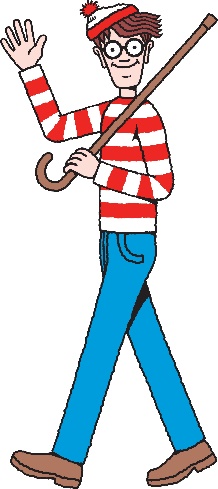 Language: C
API: Functions listed in header files (*.h)
Language: C++
API: public methods of class
API: public methods of abstract class
Language: Java
API: public methods of class
API: methods of interface
Twitter Web API
API: HTTP/REST requests, response in JSON format
API
© Martin Handford
PA193 | Secure API, Automata-based programming
18
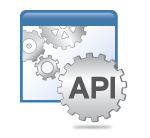 Principles of good API
PA193 | Secure API, Automata-based programming
19
Principles of good API (Trolltech)
Be minimal
Be complete
Have clear and simple semantics 
Be intuitive 
Be easy to memorize 
Lead to readable code
http://doc.qt.digia.com/qq/qq13-apis.html
PA193 | Secure API, Automata-based programming
20
Credits: Joshua Bloch
Joshua Bloch, How to Design a Good API and Why it Matters (Google)
http://lcsd05.cs.tamu.edu/slides/keynote.pdf
video: http://www.infoq.com/presentations/effective-api-design
Reading/watching is highly recommended
Many ideas taken from his presentation
demonstrated on cryptographic libraries by myself
PA193 | Secure API, Automata-based programming
21
Principles of good API (Joshua Bloch)
Easy to learn
Easy to use, even without documentation
Hard to misuse
Easy to read and maintain code that uses it
Sufficiently powerful to satisfy requirements
Easy to extend
Appropriate to audience
http://lcsd05.cs.tamu.edu/slides/keynote.pdf
PA193 | Secure API, Automata-based programming
22
Process of API design (Joshua Bloch)
Gather requirements
Start with short specification (1 page)
Write API early and often
Test and use your API
especially when designing SPI (Service Providers Interface) 
write more plugins (one – NOK, two – difficult, three - OK)
Prepare for evolution and mistakes
displease everyone equally
PA193 | Secure API, Automata-based programming
23
What is Service Provider Interface?
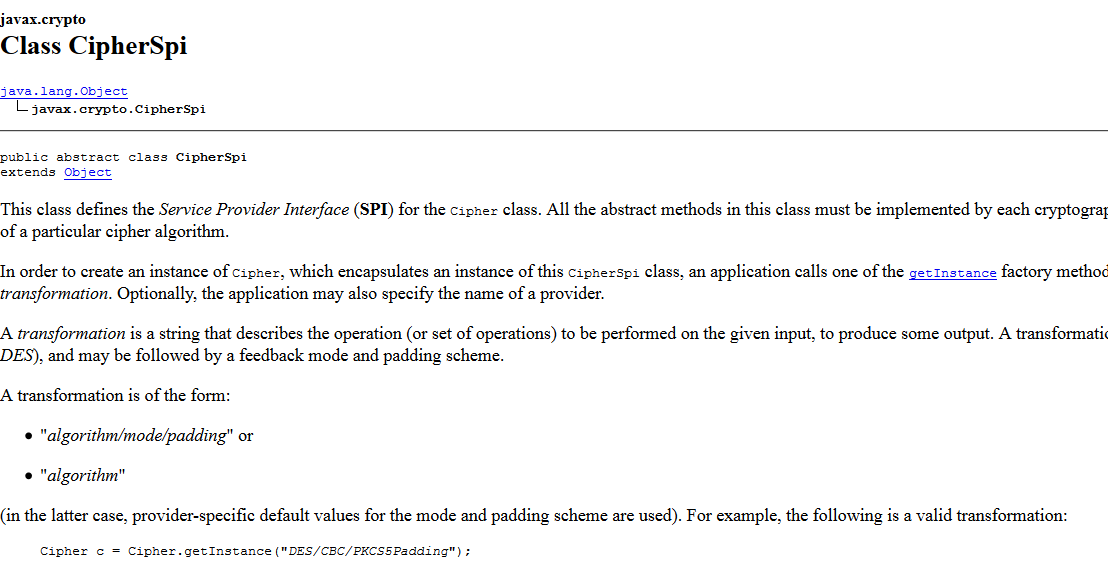 PA193 | Secure API, Automata-based programming
24
Process of API design (Arnab Biswas)
Understand the requirements 
gather from “customer”, write use cases
Think and discuss with others
write down preliminary list, update
Not too many, not too less
combine functionality, decrease complexity, make more general
Name them
meaningful, self-explanatory, consistent with existing API
Signature
methods signature for extensibility (generics/templates, interfaces, enums), no surprise when method is used
http://www.javacodegeeks.com/2013/05/fundamentals-of-good-api-designing.html
PA193 | Secure API, Automata-based programming
25
Process of API design (Arnab Biswas)
Prototype it
write code prototype using your API and update
Implement
discard method if unsure about functionality (add later)
hide implementation details
Document it
document every small thing, contracts, limitations, pre&post
don’t over explain, do not document implementation details
Test it
Use it
use internally before wider release, update
PA193 | Secure API, Automata-based programming
26
General principles - encapsulation
API should do one thing and do it well
As small as possible, but not smaller
if in doubt, leave function out (you can add, but not remove)
Implementation details should not leak into API
try to hide as much as possible from user
Minimalize accessibility (encapsulation)
make public what really needs to be
no public fields (attributes) except constants
Make understandable names (self-explanatory, consistent, easy to read when used)
if (key.length() < 80) 
      generateAlert(”NSA can crack!”);
PA193 | Secure API, Automata-based programming
27
General principles - documentation
/**
 * \brief Output = HMAC-SHA-512( hmac key, input buffer )
 *
 * \param key      HMAC secret key
 * \param keylen   length of the HMAC key
 * \param input    buffer holding the  data
 * \param ilen     length of the input data
 * \param output   HMAC-SHA-384/512 result
 * \param is384    0 = use SHA512, 1 = use SHA384
 */
Document rigorously 
JavaDoc, Doxygen…
specify how function should be used
class: what instance represents
Method: contract between method and client
preconditions, postconditions, side effects
Parameters: who owns (ptr), units, format...
Specific case of documentation are Annotations
e.g., Microsoft SAL, pre&post conditions, Java annotations…
void* memcpy(void* destination, const void* source, size_t num);
void* memcpy(__out_bcount(num) void* destination, 
             __in_bcount(num) const void* source, size_t num);
PA193 | Secure API, Automata-based programming
28
General principles
Consider “never remove, only add” strategy
backward compatibility
Flexibility and learning curve / usability
Continuous trade-off
PA193 | Secure API, Automata-based programming
29
Which one you like more? Why?
POLARSSL
/**
 * \brief          Output = HMAC-SHA-512( hmac key, input buffer )
 *
 * \param key      HMAC secret key
 * \param keylen   length of the HMAC key
 * \param input    buffer holding the  data
 * \param ilen     length of the input data
 * \param output   HMAC-SHA-384/512 result
 * \param is384    0 = use SHA512, 1 = use SHA384
 */
void sha512_hmac( const unsigned char *key, size_t keylen,
                const unsigned char *input, size_t ilen,
                unsigned char output[64], int is384 );
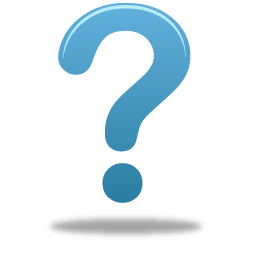 OPENSSL
unsigned char *HMAC(const EVP_MD *evp_md, const void *key, int key_len,
                   const unsigned char *d, size_t n, unsigned char *md,
                   unsigned int *md_len);
PA193 | Secure API, Automata-based programming
30
OpenSSL – HMAC  (hard to understand)
//hmac.h
unsigned char *HMAC(const EVP_MD *evp_md, const void *key, int key_len,
                   const unsigned char *d, size_t n, unsigned char *md,
                   unsigned int *md_len);
//ossl_typ.h
typedef struct env_md_st EVP_MD;
//envp.h
struct env_md_st
       {
       int type;
       int pkey_type;
       int md_size;
       unsigned long flags;
       int (*init)(EVP_MD_CTX *ctx);
       int (*update)(EVP_MD_CTX *ctx,const void *data,size_t count);
       int (*final)(EVP_MD_CTX *ctx,unsigned char *md);
       int (*copy)(EVP_MD_CTX *to,const EVP_MD_CTX *from);
       int (*cleanup)(EVP_MD_CTX *ctx);

       /* FIXME: prototype these some day */
       int (*sign)(int type, const unsigned char *m, unsigned int m_length,
                   unsigned char *sigret, unsigned int *siglen, void *key);
       int (*verify)(int type, const unsigned char *m, unsigned int m_length,
                     const unsigned char *sigbuf, unsigned int siglen,
....
       } /* EVP_MD */;
PA193 | Secure API, Automata-based programming
31
General principles - performance
Consider performance impact of API decisions
but be not influenced by implementation details 
underlying performance issues will be fixed eventually, but API warping (for fixing past issue) remains
Examples of bad performance decisions
need for frequent allocations and copy constructors 
pass arguments by reference or pointer
use copy free functions
usage of mutable objects instead of immutable
use const everywhere possible
need for frequent re-coding (byte[] -> string -> byte[])
PA193 | Secure API, Automata-based programming
32
Copy-free functions
API style which minimizes array copy operations
Frequently used in cryptography
we take block, process it and put back 
can take place inside original memory array
int encrypt(byte array[], int startOffset, int length);
encrypt data from startOffset to startOffset + length; 
Wrong(?) example:
int encrypt(byte array[], int length, byte outArray[], int* pOutLength);
note: C/C++ can still use pointers arithmetic
note: Java can’t (we need to create new array)
PA193 | Secure API, Automata-based programming
33
Sensitive data (keys) in memory
What is the difference?



Try to limit copies of sensitive data in memory
potential unintended disclosure (memory, swap…)
Pass by value requires more memory erases
What about Java’s pass by value of reference?
int set_key(Key_t key, pin_t seal_pin); 
vs.
int set_key(Key_t* key, pin_t* seal_pin);
PA193 | Secure API, Automata-based programming
34
General principles – static factory
Use static factory instead of class constructor
e.g., javacardx.crypto & class::getInstance()
e.g., javacardx.crypto & class::buildKey()
import javacardx.crypto.*;

// CREATE DES KEY OBJECT
m_desKey = (DESKey) KeyBuilder.buildKey(KeyBuilder.TYPE_DES, 
         KeyBuilder.LENGTH_DES, false);
// CREATE OBJECTS FOR CBC CIPHERING
m_encryptCipher = Cipher.getInstance(Cipher.ALG_DES_CBC_NOPAD, false);
m_decryptCipher = Cipher.getInstance(Cipher.ALG_DES_CBC_NOPAD, false);
// CREATE RANDOM DATA GENERATOR
m_secureRandom = RandomData.getInstance(RandomData.ALG_SECURE_RANDOM);
// CREATE MD5 ENGINE
m_md5 = MessageDigest.getInstance(MessageDigest.ALG_MD5, false);
PA193 | Secure API, Automata-based programming
35
General principles – static factory
Advantages of static factory over constructors
provides named "constructors“ (getInstance, buildKey)
can return null, if appropriate
can return an instance of a derived class, if appropriate
reduce verbosity when instantiating variables of generic/template types (no need to write type twice)


allows immutable classes to use preconstructed instances or to cache instances (speed)
http://www.informit.com/articles/article.aspx?p=1216151
Map<String, list<String>>* m = new HashMap<String, List<String>>();
vs. 
Map<String, list<String>> m = HashMap.newInstance();
PA193 | Secure API, Automata-based programming
36
General principles – behave as expected
Principle of last astonishment
user should not be surprised of API behavior
Be careful with overloading
use different names for methods when having same number of arguments
same behavior for same (position of) arguments
Fail fast – report error as soon as possible
failure in compile time is better
during runtime, first method invocation with bad state should fail
Provide methods to obtain data elements from results provided originally in strings
do not force programmer to parse strings
PA193 | Secure API, Automata-based programming
37
General principles – arguments types
Use appropriate types for parameters and return types
use interface instead of class in method arguments
provides base for extensibility later
use most specific possible input parameter type
errors will move to compile time
don’t use strings if better type exists (error prone, slow)
but also more user-friendly - tradeoff
no floating point for monetary values (approximation)
use double instead of float (precision gain, only low performance impact)
PA193 | Secure API, Automata-based programming
38
Example: Avoid long parameter lists
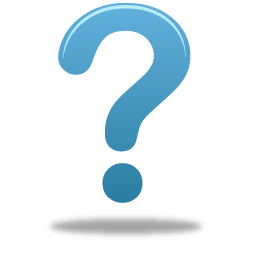 WIN32 API
HWND WINAPI CreateWindow(
  _In_opt_  LPCTSTR lpClassName,
  _In_opt_  LPCTSTR lpWindowName,
  _In_      DWORD dwStyle,
  _In_      int x,
  _In_      int y,
  _In_      int nWidth,
  _In_      int nHeight,
  _In_opt_  HWND hWndParent,
  _In_opt_  HMENU hMenu,
  _In_opt_  HINSTANCE hInstance,
  _In_opt_  LPVOID lpParam
);
Which one you like more?
Why?
QT API
QWidget window;
window.setWindowTitle("Window title");
window.resize(320, 240);
...
window.show();
PA193 | Secure API, Automata-based programming
39
General principles - parameters
Avoid long parameter lists
three or fewer parameters ideal (including default values)
mistake in filling arguments might be missed in compile 
When more parameters are required:
break method into more methods 
or encapsulate multiple arguments into single class/struct
Use consistent parameter ordering (src vs. desc)
#include <string.h>
char *strcpy (char* dest, char* src);
void bcopy (void* src, void* dst, int n);
PA193 | Secure API, Automata-based programming
40
Security API
“A security API allows untrusted code to access sensitive resources in a secure way.” Graham Steel
Interface between different levels of trust
Security API is designed to enforce a policy
certain predefined security properties should always hold
e.g., private key cannot be used before user is authenticated
Security API is not equal to security protocols
but closely related
security protocol == short program how principals communicate
security API == set of short programs called in any order
http://www.lsv.ens-cachan.fr/~steel/security_APIs_FAQ.html
http://www.cl.cam.ac.uk/~rja14/Papers/SEv2-c18.pdf
PA193 | Secure API, Automata-based programming
41
Security API attack
API attack is sequence of commands (function calls) which breach security policy of an interface
“Pure” API attacks – only sequence of commands
e.g., key value is directly revealed
“Augmented” API attacks – additional brute-force computations required 
e.g., 128bits key value is exported under 56bits key
PA193 | Secure API, Automata-based programming
42
Security API – problems in time
Interfaces get richer and more complex over time
pressure from customers to support more options
economic pressures towards unsafe defaults
failures tend to arise from complexity, KISS!!!
hard to design secure API, even harder to keep it secure
Leaks when trusted component talks to less trusted
interface often leaks more information than anticipated by designer of trusted component
PA193 | Secure API, Automata-based programming
43
Security API - typical problems
Unexpected command sequences
methods called in different order than expected
use method call fuzzer to test
use automata-based programing to verify proper state 
Unknown commands
invalid values as method arguments
always make extensive input verification
use fuzzer to test
PA193 | Secure API, Automata-based programming
44
Method ordering fuzzer – the idea
Number uniquely every API function you like to test
Write switch construct with case X: calling function numbered with X
Generate (randomly) vector of numbers from range [1...# functions] with length of your choice
Wrap switch construct inside loop over vector’s content
vector[i] == X will cause function call numbered with X 
Prepare required variables for function arguments calls 
outside loop for persistency of variable value from previous call
Log trace information for analysis (errors, argument input and output values, return values, exceptions raised...)
PA193 | Secure API, Automata-based programming
45
Functions ordering fuzzer - code
int main() {
    // Preparation of arguments
    int arg1 = 0;
    MyClass arg2;
    // Generation of function call sequence
    std::vector<int> fncCalls;
    generate(fncCalls.begin(), fncCalls.end(), RandomNumber);
    std::vector<int>::iterator iter;
    // Looping over generated sequence and execution of functions
    for (iter = fncCalls.begin(); iter != fncCalls.end(); iter++) {
    // Log what is necessary (errors, input and output values...
	 switch (*iter) {
        case fnc1: foo1(arg1, arg2); break;
        case fnc2: foo2(arg1, arg2); break;
        case fnc3: foo3(arg1); break;
        }
    }
    return 0;
}
PA193 | Secure API, Automata-based programming
46
Functions ordering fuzzer – the idea
What if module is in the form of dynamically linked library?
you may link statically (manual labor)
you may obtain function pointers in runtime 
LoadLibrary, GetProcAddress
list of available functions can be obtained from *.lib
grep with replacement can generate necessary the code
some libraries provides functions for querying available interface (COM objects)
PA193 | Secure API, Automata-based programming
47
Security API - typical problems
Commands in a wrong device mode
sensitive operation (e.g., Sign()) called without previous authentication
use methods order fuzzing to test
use automata-based programing to ensure proper state
Existence of undocumented API
debugging API not removed (unintentionally)
security by obscurity (be aware of reverse engineering)
example: Crysalis Luna module (key extraction)
http://www.cl.cam.ac.uk/techreports/UCAM-CL-TR-592.pdf
PA193 | Secure API, Automata-based programming
48
Security API - typical problems
Multiple different APIs to single component/storage
contracts within one set of API may be broken by second set
possible interleaving of function calls from different APIs
Example: Ultimaco HSM APIs
Microsoft world: CNG, CSP, EKMI
JCE, PKCS#11, OpenSSL
administration API's: IT monitoring SNMP
Example: IBM 4758 HSM APIs
IBM CCA, VISA EMV, PKCS#11...
IBM proprietary
Attacks already used in the wild for large scale attacks
http://www.wired.com/threatlevel/2009/04/pins/
PA193 | Secure API, Automata-based programming
49
Security API: best practices
Use API keys, not Username/Password
e.g., OAuth instead of Basic Auth
Don’t use sessions (if possible)
build API as RESTful services 
“Each request from any client contains all of the information necessary to service the request, and any session state is held in the client.” REST Wikipedia
check client input extensively
Supply methods for secure erase of sensitive data
PA193 | Secure API, Automata-based programming
50
Security API: best practices
Always use TLS when secure channel is required
or other suitable secure channel, don’t build one yourself
Look at mature APIs for best practice examples
Foursquare, Twitter, and Facebook...
Don’t use weak cryptographic algorithms
MD5, RC4... Old NSA saying: “Cryptanalysis always gets better. It never gets worse.”
Don’t hardcode particular algorithm into API
and be prepared for change (e.g., BlockCipher interface instead of AES)
PA193 | Secure API, Automata-based programming
51
Formal verification of security API
Harder than security protocol analysis
security API typically consist of tens of functions called in any order
security protocol only few messages executed in predefined sequence
Initially applied only to small APIs, now better
Many interesting practical results
real attacks against PKCS#11 devices
Ubikey token API problem
PKCS#11 RSA’s token problem found
Proofs of security within given model may be given
http://www.lsv.ens-cachan.fr/~steel/security_APIs_FAQ.html
PA193 | Secure API, Automata-based programming
52
Formal verification of APIs
Tookan tool
http://secgroup.ext.dsi.unive.it/projects/security-apis/tookan/
probe PKCS#11 token with multiple function calls
automatically create formal model for token
run model checker and find attack
try to execute attack against real token
No single “best” tool (Avispa, Proverif…)
A Generic API for Key Management
http://www.lsv.ens-cachan.fr/~steel/genericapi/
International Workshop on Analysis of Security APIs
http://www.lsv.ens-cachan.fr/~steel/asa/
PA193 | Secure API, Automata-based programming
53
References: Designing API
How to Design a Good API and Why it Matters (Google)
http://lcsd05.cs.tamu.edu/slides/keynote.pdf
video: http://www.infoq.com/presentations/effective-api-design
Designing Good API & Its Importance
http://www.slideshare.net/imyousuf/designing-good-api-its-importance
What is good API design
http://richardminerich.com/2012/08/what-is-good-api-design/
Fundamentals of good API designing
http://www.javacodegeeks.com/2013/05/fundamentals-of-good-api-designing.html
PA193 | Secure API, Automata-based programming
54
References: Security API
Mike Bond’s Ph.D. thesis (attacks on HSMs)
http://www.cl.cam.ac.uk/~mkb23/research/Thesis.pdf
Graham Steel’s Security API FAQ
http://www.lsv.ens-cachan.fr/~steel/security_APIs_FAQ.html
Ross Anderson’s API attacks (Security Engineering)
http://www.cl.cam.ac.uk/~rja14/Papers/SEv2-c18.pdf
PA193 | Secure API, Automata-based programming
55
References: API design for REST
https://blog.apigee.com/detail/api_design_ruminating_over_rest
http://www.stormpath.com/blog/how-secure-api-tips-rest-json-developers
https://www.stormpath.com/blog/secure-your-rest-api-right-way
PA193 | Secure API, Automata-based programming
56
Code Annotations
PA193 | Annotations, dynamic analysis, fuzzing
57
Motivation for making annotations
More semantics of code available for checker
Capture otherwise missed bugs
More explicit documentation of code/API
Ideally automatically testable  
Problems captured in compile time
Compliancy requirements
Driver signature by Microsoft, a must for 64b Windows
…
PA193 | Secure API, Automata-based programming
58
Microsoft SDL C/C++ static checker
Problems not found by PREfast checker by default
Achievable via source-code annotation language (SAL)
check of return value
argument must be not NULL
string must be terminated
length of data read / written into buffer
Additional requirements are added to declaration of function, structure... via (non-standard) keywords 
Validity of such requirements are checked by PREfast 
in pre-state (before fnc call) & in post-state (after fnc call)
PA193 | Annotations, dynamic analysis, fuzzing
59
Source-code annotation language (SAL)
Microsoft’s annotation language
Improves code checking done by MS static checker PREfast
MS Annotations
http://msdn.microsoft.com/en-us/library/ms182032.aspx
http://msdn.microsoft.com/en-us/library/hh916382.aspx
http://msdn.microsoft.com/en-us/security/gg675036
Additional requirements are added to declaration of function, structure... via (non-standard) keywords 
Validity of such requirements are checked by PREfast 
in pre-state (before fnc call) & in post-state (after fnc call)
PA193 | Annotations, dynamic analysis, fuzzing
60
SAL – basic terms
Element is valid if contains explicitly assigned value
Item of allocated array with unassigned value is invalid
Valid in pre-condition (before function is called)
Annotation typically starts with In_xxx
Valid in post-condition (when function ends)
Annotation typically starts with Out_xxx
Number of specified bytes vs. items
Default is number of items, bytes if _bytes_ added
Number of elements valid
PA193 | Annotations, dynamic analysis, fuzzing
61
SAL functions basics
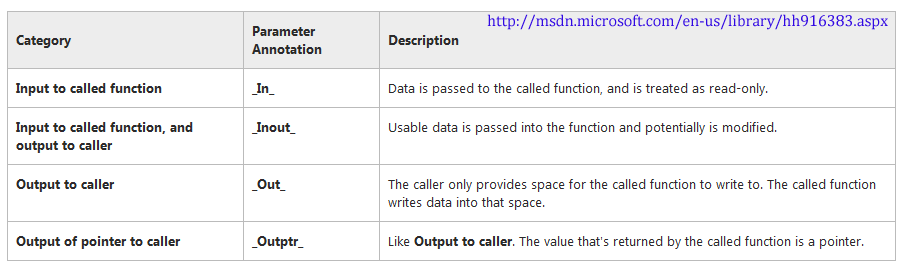 Optional version of arguments
argument might be NULL 
_In_opt, _Out_opt...
function must perform check before use
PA193 | Annotations, dynamic analysis, fuzzing
62
SAL functions basics II.
Pointer type annotations
_Outptr_
should not be NULL
should be initialized
_Outptr_opt_
can be NULL, must be checked
PA193 | Annotations, dynamic analysis, fuzzing
63
void salDemo(_In_ int* pInArray, _Outptr_ int** ppArray) {
}

int main(int argc, char* argv[]) {
   int* pArray = NULL;
   int* pArray2 = NULL;
   if (strcmp(argv[1], "alloc") == 0) {pArray = new int[5];}
   salDemo(pArray, &pArray2);

   return 0;
}
PREfast analysis
test.cpp(34): warning : C6101: Returning uninitialized memory '*ppArray'. A successful 
   path through the function does not set the named _Out_ parameter. 
test.cpp(49): warning : C6387: 'pArray' could be '0':  this does not adhere to the 
   specification for the function 'salDemo'. 
test.cpp(49): warning : C6001: Using uninitialized memory '*pArray'.
PA193 | Annotations, dynamic analysis, fuzzing
64
SAL annotations – much more
Annotations of functions
http://msdn.microsoft.com/en-us/library/hh916382.aspx
Structs and classes can be also annotated 
http://msdn.microsoft.com/en-us/library/jj159528.aspx
Locking behavior for concurrency can be annotated
http://msdn.microsoft.com/en-us/library/hh916381.aspx
Whole function can be annotated
http://msdn.microsoft.com/en-us/library/jj159529.aspx
_Must_inspect_result_
Best practices
http://msdn.microsoft.com/en-us/library/jj159525.aspx
PA193 | Annotations, dynamic analysis, fuzzing
65
SAL – examples (in and out buffer)
// read from buffer with size equal to length
int readData( void *buffer, int length );
int readData(_In_reads_(length) void *buffer, int length );

// writes specified amount (length) of data into buffer
int fillData( void *buffer, int *length );
int fillData(_Out_writes_all_(length) void *buffer, const int length );

// writes into buffer maxLength at max, but possibly less and modifies also length argument 
int fillData( void *buffer, const int maxLength, int *length );
// Check if no more then maxLength and *length is written, also check range of length
int fillData( __Out_writes_to_( maxLength, *length ) void *buffer, 
           const int maxLength, _Out_range_(0, maxLength-1) int *length );

// read AND write from buffer
int readWriteData( void *buffer, int length );
int readWriteData(_Inout_updates_(length) void *buffer, int length );
PA193 | Annotations, dynamic analysis, fuzzing
66
SAL – examples (pointers, strings)
// pass argument by value foo pointer
int getInfo( struct thing *thingPtr );
// value is used as input and output => _Inout_
int getInfo( _Inout_ struct thing *thingPtr );

// pass C null-terminated strings
int writeString( const char *string );
// must be null terminated string > _In_z_
int writeString( _In_z_ const char *string );
PA193 | Annotations, dynamic analysis, fuzzing
67
Using SAL with / without PREfast
Cross-platform code
Compiled with MSVC for Windows (SAL is supported)
Compiled with GCC for Linux (SAL not supported)
Issue: SAL annotations makes GCC compilation to fail
Solution
Create custom #define for most common SAL annotations
Define as empty if not compiled with MSVC
Can be also tuned when SAL annotation changes itself
Peter Gutmann’ Experiences with SAL/PREfast
http://www.cs.auckland.ac.nz/~pgut001/pubs/sal.html
PA193 | Annotations, dynamic analysis, fuzzing
68
Wrapping defines for SAL
#if defined( _MSC_VER ) && defined( _PREFAST_ )
  #define IN_BUFSIZE       _In_reads
  #define IN_BUFSIZE_OPT   _In_reads_opt
  #define OUT_BUFSIZE      _Out_writes
  #define OUT_BUFSIZE_OPT  _Out_writes_opt
  #define OUT_PTR          _Outptr_
  #define OUT_PTR_OPT      _Outptr_opt_
#else
  #define IN_BUFSIZE( size )
  #define IN_BUFSIZE_OPT( size )
  #define OUT_BUFSIZE( max, size )
  #define OUT_BUFSIZE_OPT( max, size )
  #define OUT_PTR
  #define OUT_PTR_OPT
#endif /* VC++ with source analysis enabled */
Modification of http://www.cs.auckland.ac.nz/~pgut001/pubs/sal.html
PA193 | Annotations, dynamic analysis, fuzzing
69
Annotations for GCC/LLVM
Deputy 
Not active any more , last update 2006?
http://www.stanford.edu/class/cs295/asgns/asgn5/www/
Clang Static Analyzer
http://clang-analyzer.llvm.org/annotations.html
Only few annotations
PA193 | Annotations, dynamic analysis, fuzzing
70
Splint (is simple to use?)
SAL version


Splint version
void strcpy( _Out_z char *s1, _In_z const char *s2 ); 




void /*@alt char * @*/ strcpy( 
   /*@unique@*/ /*@out@*/ /*@returned@*/ char *s1, char *s2 ) 
   /*@modifies *s1@*/ /*@requires maxSet( s1 ) >= maxRead( s2 ) @*/ 
   /*@ensures maxRead( s1 ) == maxRead( s2 ) @*/;
PA193 | Annotations, dynamic analysis, fuzzing
71
Automata-based programming
PA193 | Secure API, Automata-based programming
72
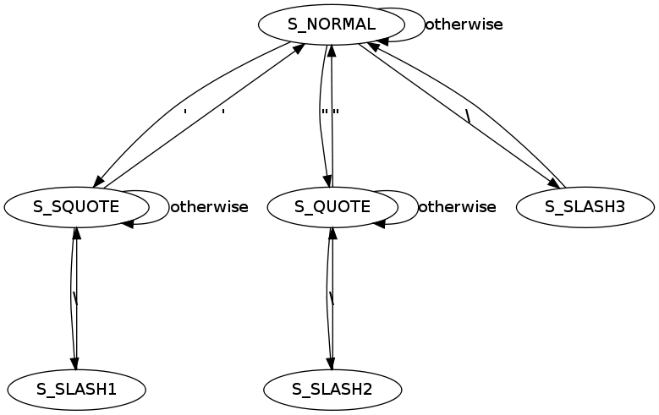 Automata-based style program
Program (or its part) is though of as a model of finite state machine (FSM)
Basic principles
Automata state (explicit designation of FSM state)
Automata step (transition between FSM states)
Explicit state transition table (not all transitions are allowed)
Practical implementation
imperative implementation (switch over states)
object-oriented implementation (encapsulates complexity)
https://en.wikipedia.org/wiki/Automata-based_programming
PA193 | Secure API, Automata-based programming
73
Example: detect correct “ in input string
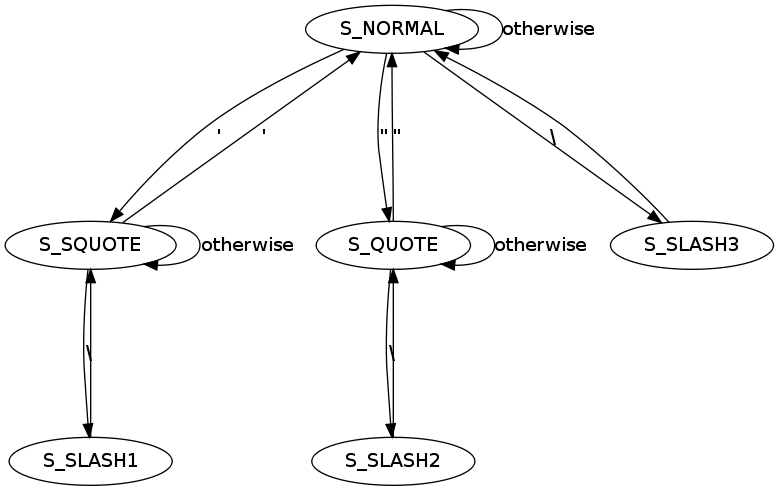 PA193 | Secure API, Automata-based programming
74
int main(void) {
    t_states state = S_NORMAL;
    char symbol;

    init_data(&data, "\";\" \\\"&  Test 'string  &\\' really ' & ; ", 1024);
    printf("Test string: %s\n", data.input_string);

    symbol = get_next_char();

    while (symbol != EOF) {
        printf("[state:] %02d [symbol:] %c [output:] ", state, symbol);

        switch (state) {

            case S_NORMAL:
                switch (symbol) {
                    case ';':
                        put_next_char('\\');
                        break;
                    case '&':
                        put_next_char('\\');
                        break;
                    case '"':
                        state = S_QUOTE;
                        break;
                    case '\'':
                        state = S_SQUOTE;
                        break;
                    case '\\':
                        state = S_SLASH3;
                        break;
                }
                break;


...
case S_SQUOTE:
                switch (symbol) {
                    case '\'': 
                        state = S_NORMAL;
                        break;
                    case '\\':
                        state = S_SLASH1;
                        break;
                }
                break;

            case S_QUOTE:
                switch (symbol) {
                    case '"': 
                        state = S_NORMAL;
                        break;
                    case '\\':
                        state = S_SLASH2;
                        break;
                }
                break;

            case S_SLASH1:
                state = S_SQUOTE;
                break;
            case S_SLASH2:
                state = S_QUOTE;
                break;
            case S_SLASH3:
                state = S_NORMAL;
                break;
            case S_SPACE:
                break;
        }

        /* There is no 'output symbol suppression' 
               needed in our example */
        put_next_char(symbol);
        printf("\n");
        /* .. and prepare the next char waiting */
        symbol = get_next_char();
    } /* End while */
PA193 | Secure API, Automata-based programming
75
Example: SimpleSign applet
Simple smart card applet for digital signature
Operation 1: user must verify UserPIN before private key usage for signature is allowed
Operation 2: unblock of user pin allowed only after successful AdminPIN verification
Imperative solution:
sensitive operation (Sign()) is wrapped into condition testing successful PIN verification
more conditions may be required (PIN and < 5 signatures)
same signature operation may be called from different contexts (SignHash(), ComputeHashAndSign())
PA193 | Secure API, Automata-based programming
76
SimpleSign –imperative solution
void SignData(APDU apdu) {
     // ... 
     // INIT WITH PRIVATE KEY
     if (m_userPIN.isValidated()) {
            // INIT WITH PRIVATE KEY
            m_sign.init(m_privateKey, Signature.MODE_SIGN);

            // SIGN INCOMING BUFFER
            signLen = m_sign.sign(apdubuf, ISO7816.OFFSET_CDATA, 
                                              (byte) dataLen, m_ramArray, (byte) 0);

            // ... SEND OUTGOING BUFFER
     }
     else ISOException.throwIt(SW_SECURITY_STATUS_NOT_SATISFIED); 
      
      // ...
}
Test of required condition
Execution of sensitive operation
PA193 | Secure API, Automata-based programming
77
Example: states for smart card applet
digraph StateModel {
rankdir=LR;
size="6,6";
node [shape =ellipse color=green, style=filled];
{ rank=same; "STATE_UPLOADED";"STATE_INSTALLED";}
"STATE_INSTALLED";
"STATE_UPLOADED"; 
"STATE_UPLOADED" -> "STATE_INSTALLED" [label="install()"];
{ rank=same; "STATE_SELECTED";}
"STATE_SELECTED";
{ rank=same;"STATE_USER_AUTH";"STATE_ADMIN_AUTH";}
"STATE_USER_AUTH" ;
"STATE_ADMIN_AUTH" ;

"STATE_INSTALLED" -> "STATE_SELECTED" [label="select()" color="black"  fontcolor="black"];
"STATE_SELECTED" -> "STATE_USER_AUTH" [label="VerifyUserPIN()" color="black" fontcolor="black"];
"STATE_SELECTED" -> "STATE_ADMIN_AUTH" [label="VerifyAdminPIN()" color="black"  fontcolor="black"];
...
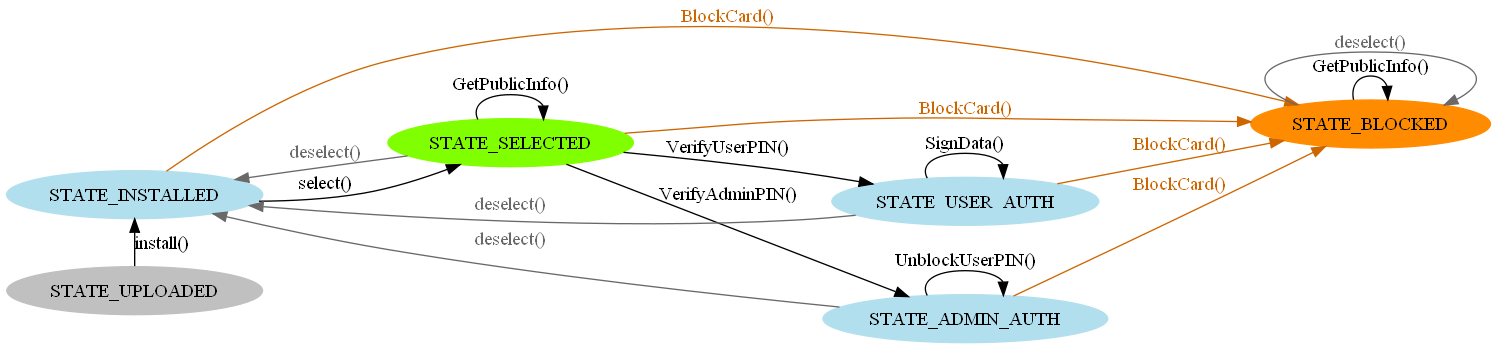 PA193 | Secure API, Automata-based programming
78
SimpleSign – automata-based solution
Mental model  .dot format (human readable)
Graphviz visualization (visual inspection)
source code generated for state check and transition check 
input for formal verification (state reachability)
Easy to extend by new states
source code is generated again
More robust against programming mistakes and omissions
PA193 | Secure API, Automata-based programming
79
Is transition allowed between given states?
E.g., is allowed to change state directly from STATE_INITIALIZED to STATE_ADMIN_AUTH?
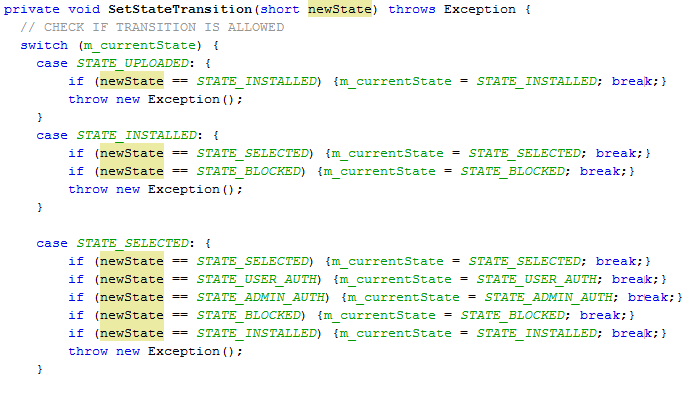 PA193 | Secure API, Automata-based programming
80
Is function call allowed in present state?
E.g., do not allow to use private key before UserPIN was verified
private void checkAllowedFunction(int requestedFunction) {
   switch (requestedFunction) {
     case FUNCTION_VerifyUserPIN:
       if (m_currentState == STATE_SELECTED) break;
       _OperationException(EXCEPTION_FUNCTIONEXECUTION_DENIED);

     case FUNCTION_SignData:
       if (m_currentState == STATE_USER_AUTH) break;
       _OperationException(EXCEPTION_FUNCTIONEXECUTION_DENIED);
...
Sign data only when in STATE_USER_AUTH
PA193 | Secure API, Automata-based programming
81
How to react on incorrect state transition
Depends on particular application
create error log entry
throw exception
terminate process
...
Error message should not reveal too much
side-channel attack based on error content
PA193 | Secure API, Automata-based programming
82
SimpleSign – additional functionality
New functionality is now required: 
signature allowed also after verification of AdminPIN
Changes required in imperative solution:
add additional condition before every Sign() 
when called from multiple places, developer may forgot to include conditions everywhere
not easy to realize, what conditions are required from existing code
Changes required in automata-based solution:
add new state transition (STATE_ADMIN_AUTH <-> SignData())
generate new transition tables etc.
PA193 | Secure API, Automata-based programming
83
Summary
PA193 | Secure API, Automata-based programming
84
Summary
Designing good API is hard
follow best practices, learn from well-established APIs
Designing security API is even harder
Automata-based programming
make more robust state and transition validation
good to combine with visualization and automatic code generation
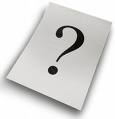 Questions
PA193 | Secure API, Automata-based programming
85